GRID-2016, JINR, Dubna, Russia, 4-8 July 2016
The activity of Russian Chapter of International Desktop Grid Federation
Kurochkin I., Posypkin M., Andreev A., Vatutin E., Manzuk M., Zaikin O., Shutov I., Putilina E.
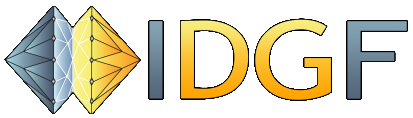 Международная федерация грид-систем из персональных компьютеров
Технологии грид-систем из персональных компьютеров (ГСПК) позволяют использовать простаивающие мощности персональных компьютеров, серверов для решения трудоемких вычислительных задач. ГСПК может использоваться в пределах одной организации или же объединять ресурсы добровольных участников из одного города, страны или даже всего мира.

Развертывание гетерогенной инфраструктуры и разработка приложений для них являются непростыми задачами. Именно поэтому была создана Международная федерация грид-систем из персональных компьютеров.

Международная федерация грид-систем из персональных компьютеров объединяет различные компании, университеты и исследовательские институты, а также людей заинтересованных в использовании простаивающей вычислительной мощности и желающих обменяться опытом друг с другом.
Платформа BOINC
BOINC – Berkeley Open Infrastructure for Network Computing
Платформа для организации добровольных распределенных вычислений:
состоит из серверной и клиентской части;
дает возможность задействовать вычислительные мощности персональных компьютеров(ПК);
Кросплатформенная клиентская часть;
Гибкая настройка клиентской части для эффективного использования ресурсов ПК.
3
Добровольные распределенные вычисления (ДРВ) на платформе BOINC
3.8 миллиона участников
14 миллионов компьютеров
Около 80 проектов добровольных распределенных вычислений
Схема подключения пользователей к проекту
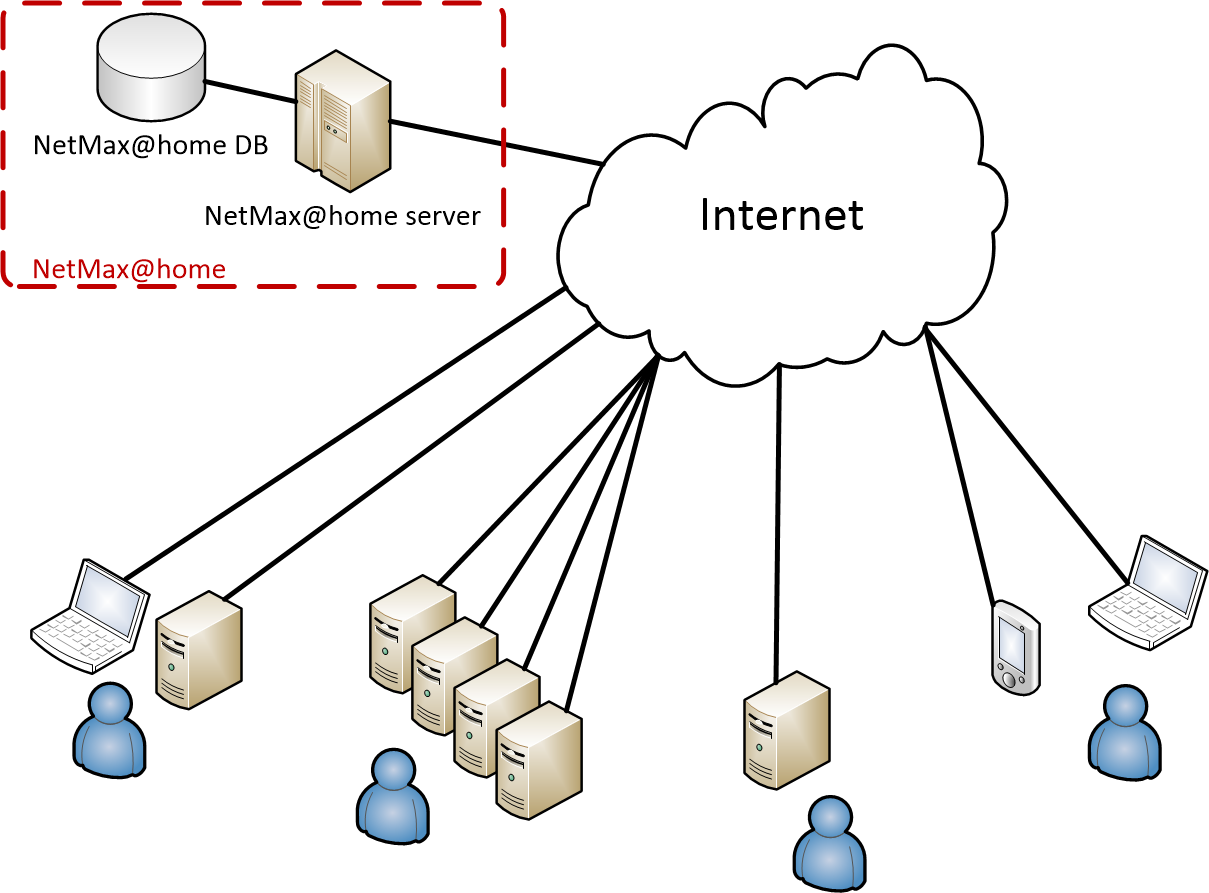 5
Обмен данными
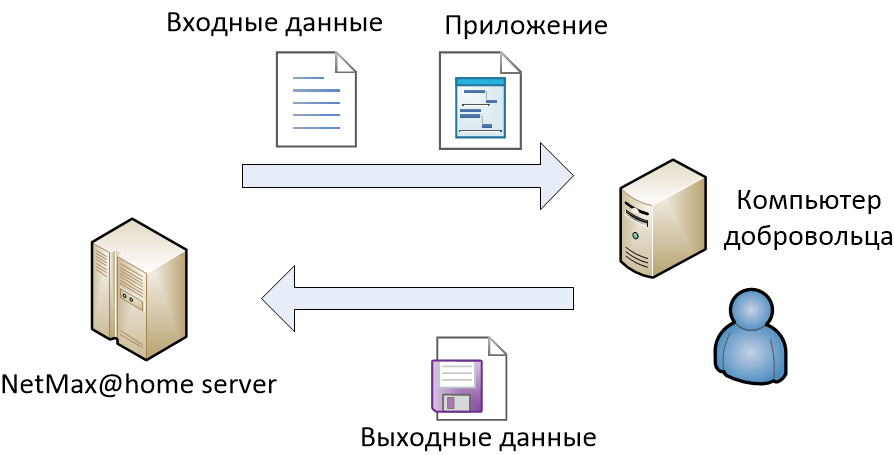 6
Выдача заданий пользователям проекта
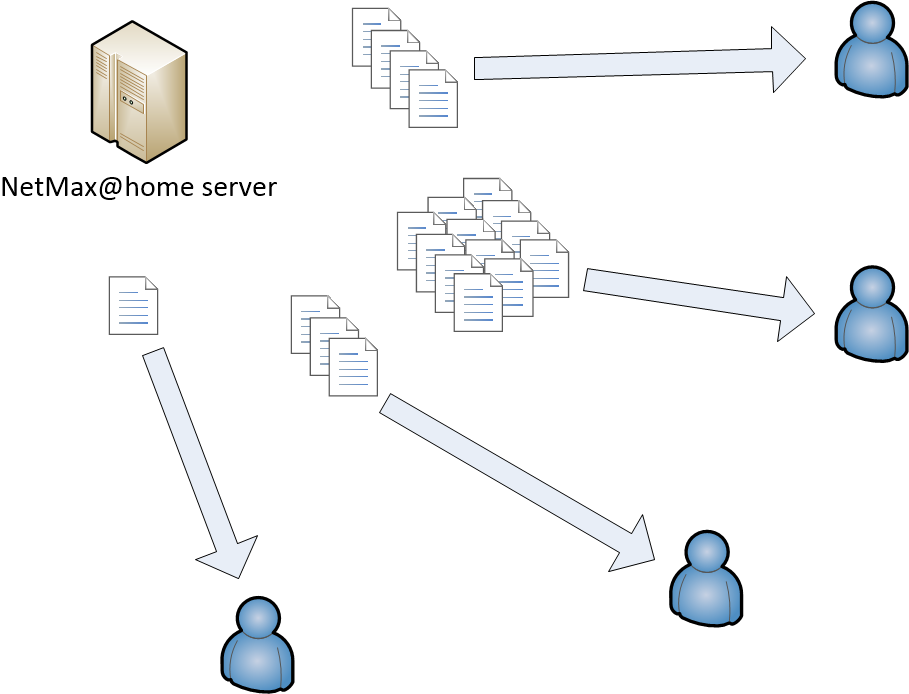 7
Получение результатов
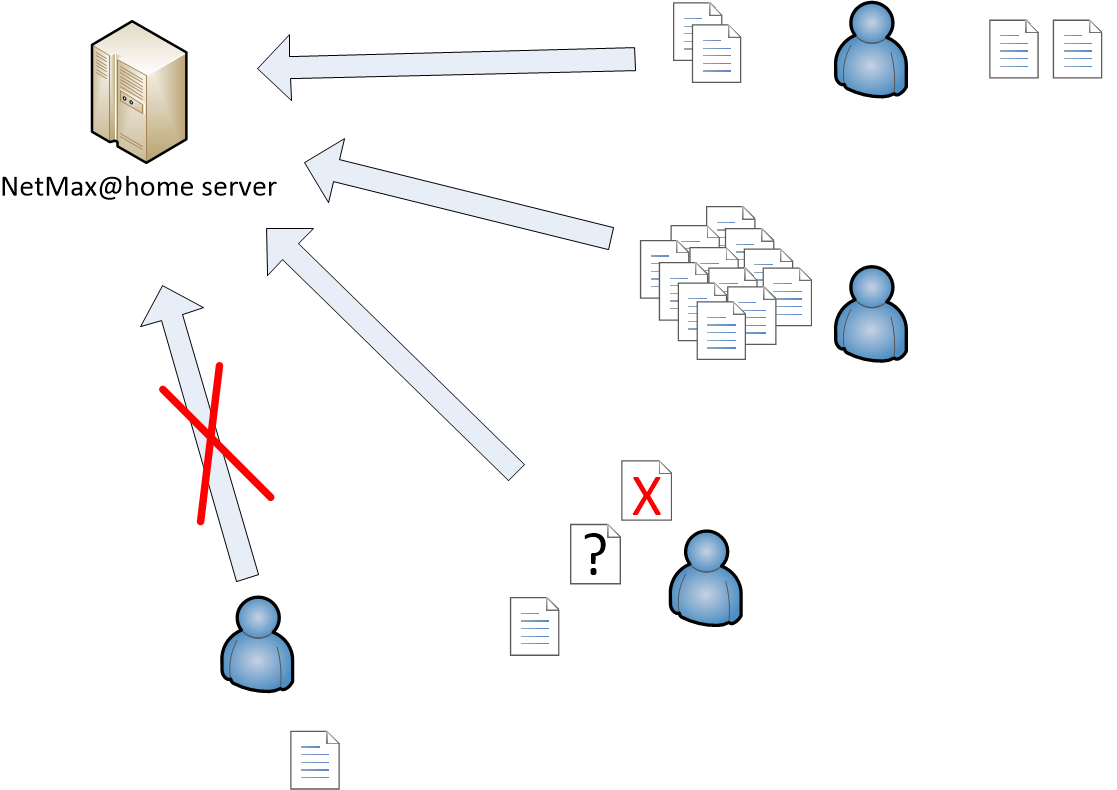 8
9
Особенности организации экспериментов в проекте ДРВ
Необходимость взаимодействия с добровольцами
Общение на форуме
Научно-популярное объяснение задач проекта
Своевременное обновление информации на сайте проекта
Обеспечение достаточного количества заданий для постоянной работы проекта 
Большой объем результатов и входных данных
Необходимость обработки полной серии результатов
Минимизация вероятности ошибочного расчета подзадачи
Недопустимость долгого «счета хвостов»
Образование «хвостов»
10
Кто такие добровольцы?
Доброволец (cruncher) предоставляет свои вычислительные ресурсы для расчета научных распределенных проектов
Почему?
Желание помочь науке
Причастность к научным открытиям (желание разобраться в получаемых результатах)
Спортивный интерес (кто больше наберет баллов)
Общение
11
Причины привлекательности добровольных распределенных вычислений?
Национальные форумы по распределенным вычислениям

Overclockers.ru

Сайты соревнований:
formula-boinc.org и др.
Сайты статистики: boincstats.com и др.
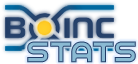 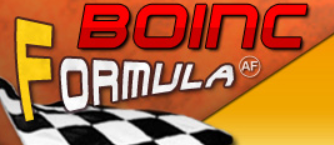 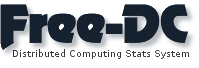 Российские проекты добровольных распределенных вычислений
SAT@home
Gerasim@home
Optima@home
NetMax@home
Активность пользователей по странам в проекте ДРВ SAT@home
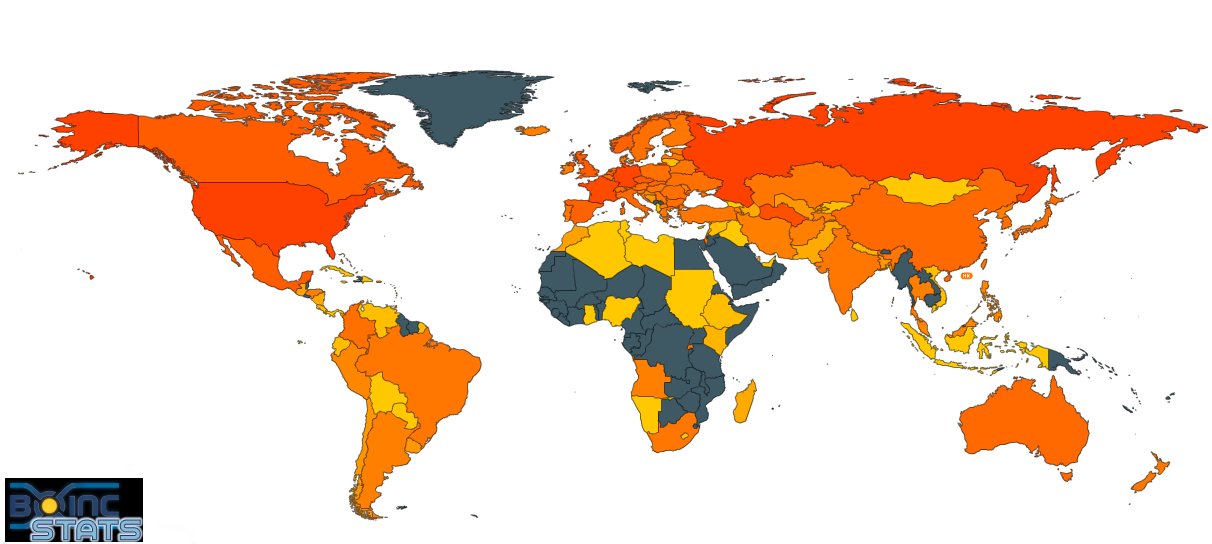 Взаимодействие с сообществом кранчеров (добровольцев)
Социологические исследования
Поддержка краудфандинговых проектов
Размещение вычислительных мощностей 
Тестирование специализированных вычислителей
Проведение круглых столов
Совместные выступления на научных конференциях
Совместная работа над задачами
Социологические исследования сообщества добровольцев (кранчеров)
2014 Предпочтения кранчеров 
Был определен характеристический портрет среднего кранчера.
Определены предпочтения и требования кранчера:
Положительные и отрицательные стороны проекта добровольных распределенных вычислений;
Отношение к национальному проекту;
Пожелания к организаторам проектов.

2016 Рейтинг проектов добровольных распределенных вычислений на основе ЯК-индекса
18
Краудфандинг
Покупка кранч-сервера для команды
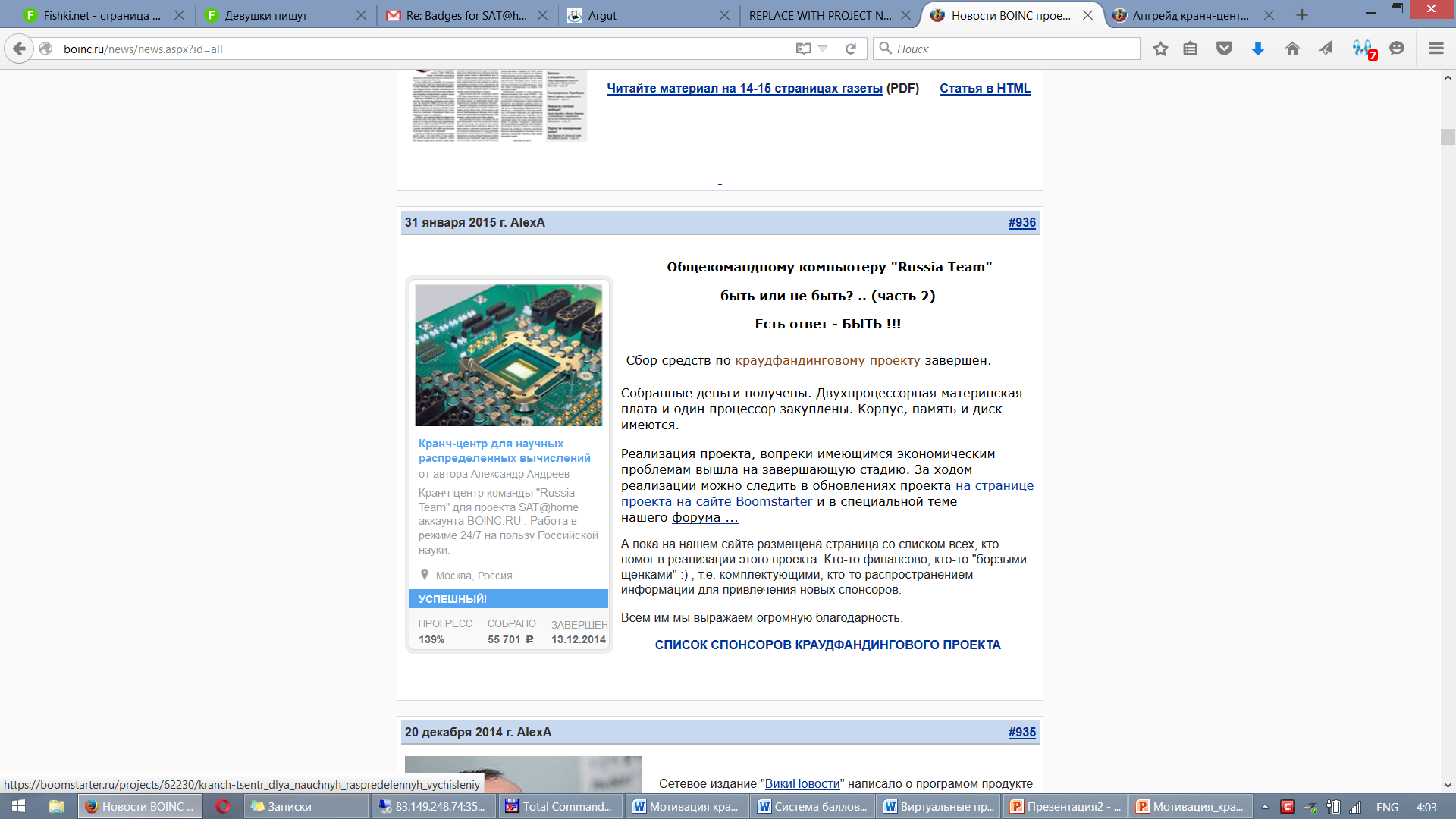 19
Размещение вычислительных серверов
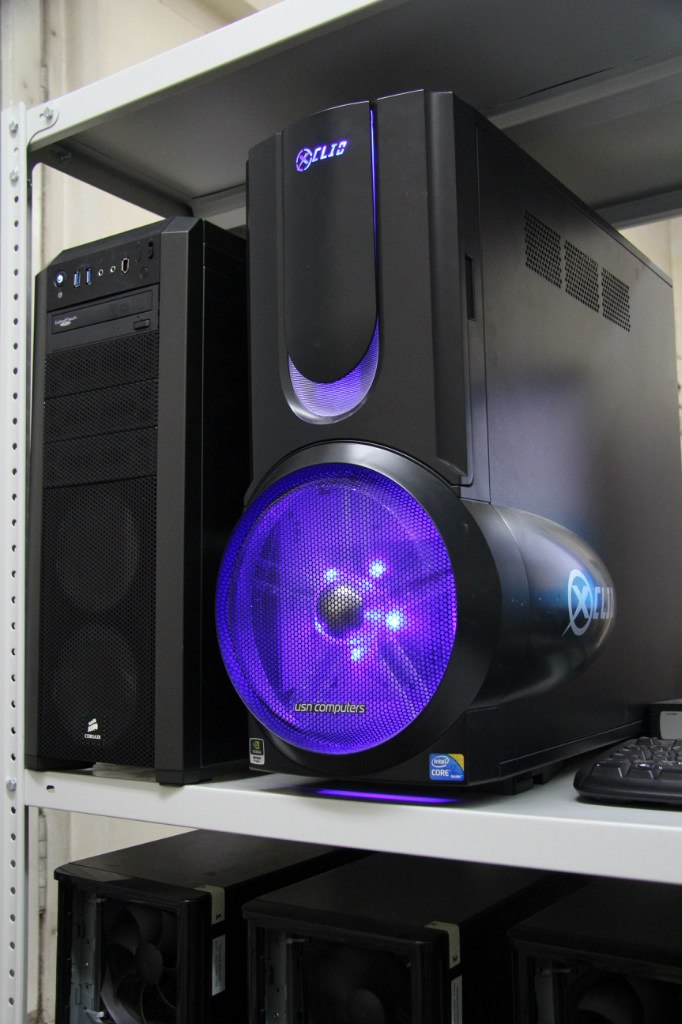 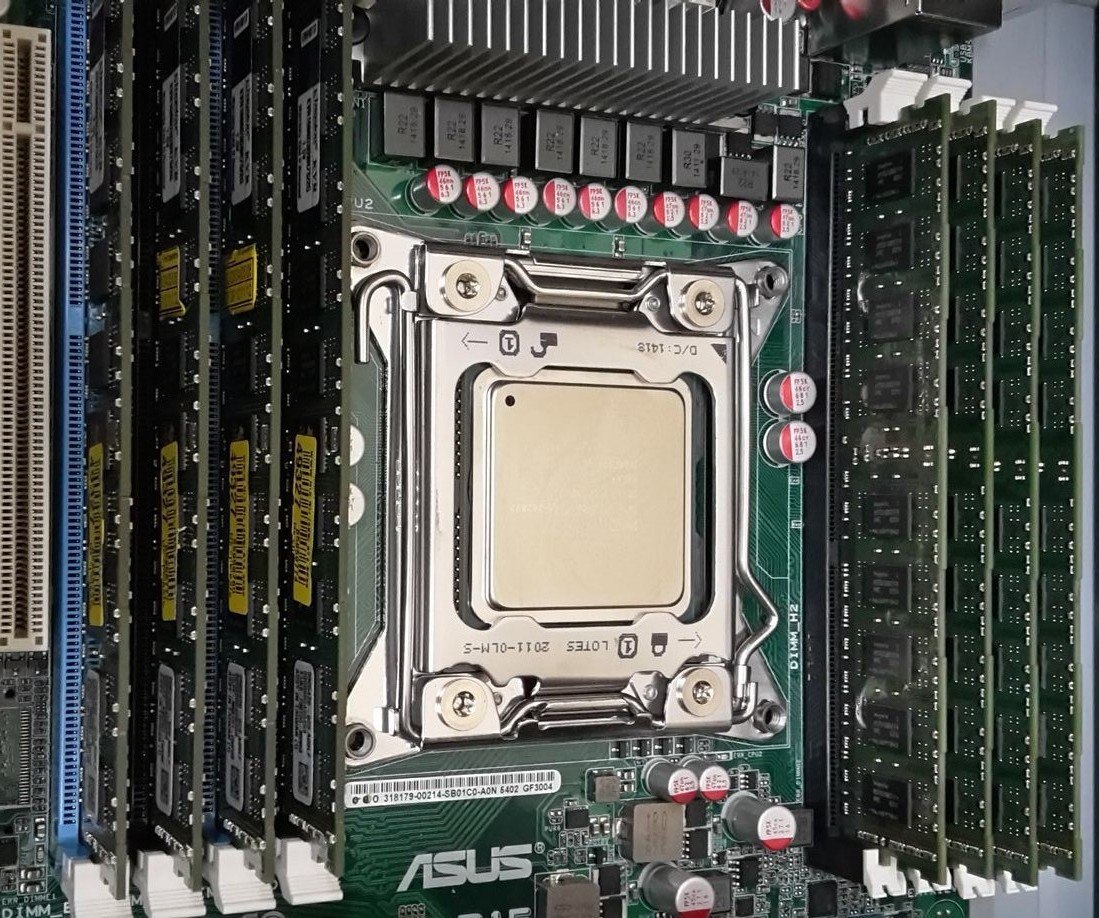 Тестирование специализированных вычислителей
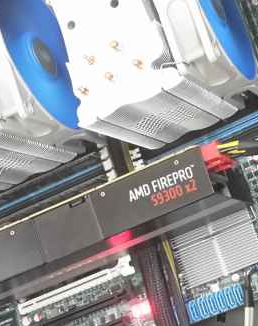 Сопроцессоры Intel
Xeon Phi 5110p (Knights Corner)
Видеокарты AMD Sapphire
FirePro W8100
FirePro S9300x2
Видеокарты nVidia Titan
Titan GTX
21
Проектирование ShmyaCluster
Цель: минимальная стоимость на единицу производительности с учетом разумной надежности и низкой стоимости замены компонентов

Конфигурация одного узла
Мат.плата Asus P9-H81 
Процессор Intel Core i5 4460
Память HYNIX original DDR3 - 8Гб 1600 - 2 шт.
Блок питания HIPRO HPE400W
Кулер DEEPCOOL ICE EDGE MINI FS V2.0, 80мм
Флэшка USB SANDISK Ultra 64Гб
22
Проектирование ShmyaCluster
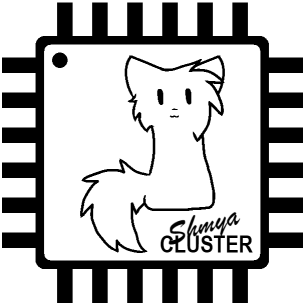 Образовательная деятельность
Популяризация добровольных распределенных вычислений
Обучение студентов основам распределенных вычислений на платформе BOINC
Работа студентов и аспирантов над действующими проектами 

Студенты ведущих ВУЗов изучают распределенные вычислительные системы и добровольные распределенные вычисления: 
МГУ им.Ломоносова (г.Москва)
МФТИ (г.Долгопрудный)
МИСиС (г.Москва)
ЮЗГУ (г.Курск)
ИГУ (г.Иркутск)
ПетрГУ (г.Петрозаводск)
Запуск зонтичного проекта добровольных распределенных вычислений
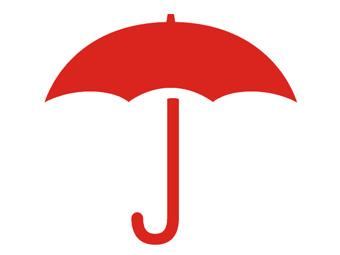 Возможность запускать небольшие эксперименты
Нет необходимости разворачивания нового проекта
Не нужно развивать проект с нуля
Существенная вычислительная мощность на старте эксперимента
Optima@home
Подпроекты:
Поиск диагональных латинских квадратов (GPU)
Поиск диагональных латинских квадратов (CPU)
Моделирование телекоммуникационных сетей (CPU)
Новые российские проекты
USPEX@home (Поиск новых материалов)

Acoustic@home (Исследование дна Японского моря)
Гражданская наука
По результатам взаимодействия нескольких научных групп и сообщества российских кранчеров можно сказать, что сформировалась группа кранчеров, которая, на высоком уровне помогает научному сообществу в ряде исследований. Что подтверждается рядом научных публикаций. 
Такое явление можно назвать термином «гражданская наука».
Система начисления баллов за выполненные задания
28
Преимущества новой системы начисления баллов
29
Внедрение новой системы начисления баллов
На облаке дата-центра ИППИ РАН развернуто несколько тестовых проектов на базе инфраструктуры BOINC
Модифицированная система начисления баллов внедрена в исходный код BOINC-сервера
Проведено два этапа тестирования:
На базе закрытого проекта
На открытом  проекте www.parlea.ru/prlprj
Модифицированное ПО установлено и успешно функционирует в проекте NetMax@home
30
Система назначения виртуальных призов
Подходы к назначению призов
За общую сумму баллов
За сумму баллов за единицу времени
За участие в соревнованиях
За найденный результат

Не во всех модификациях BOINC есть поддержка виртуальных призов (badges)
31
Варианты изображения виртуальных призов
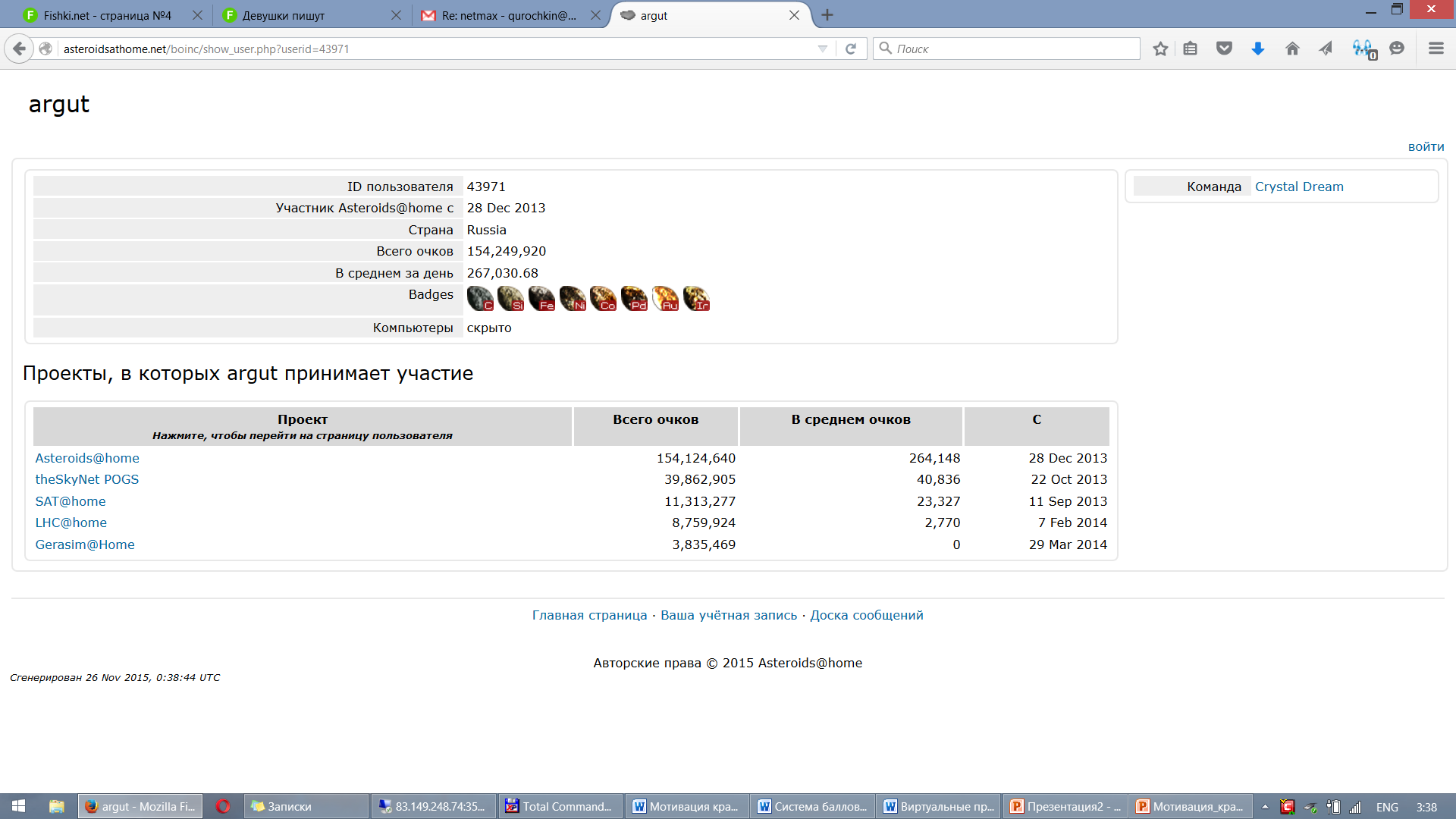 32
Варианты изображения виртуальных призов
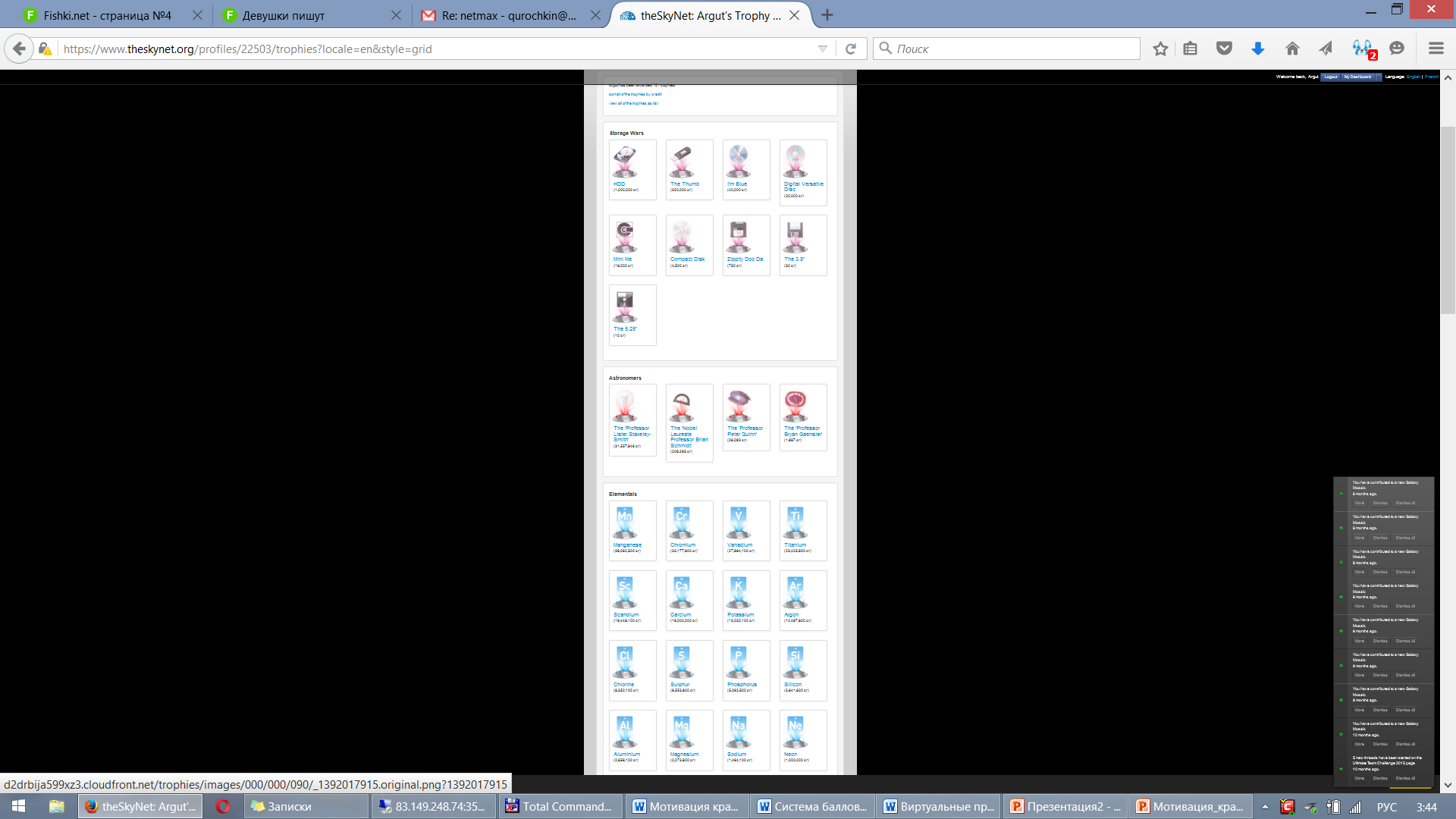 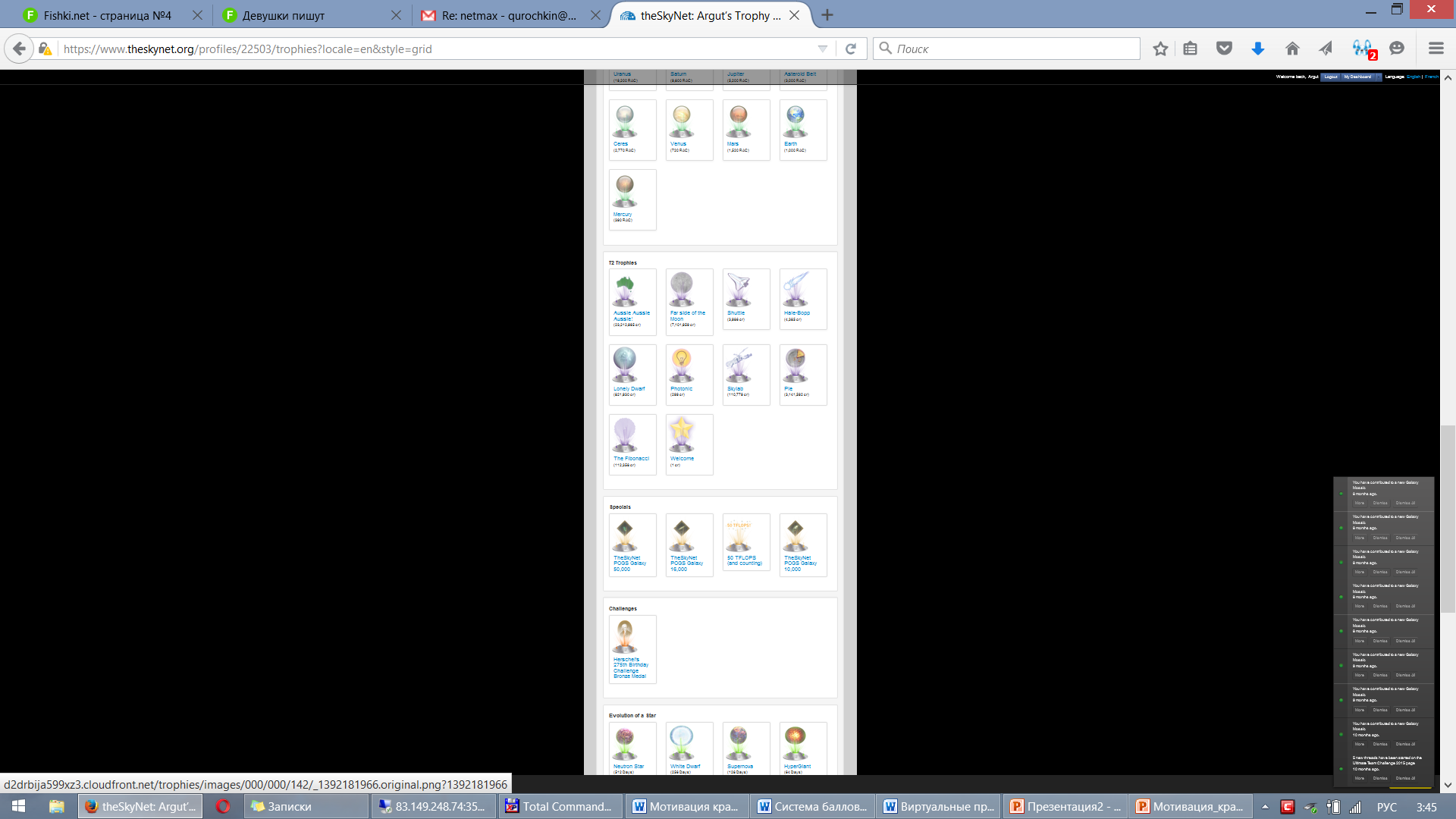 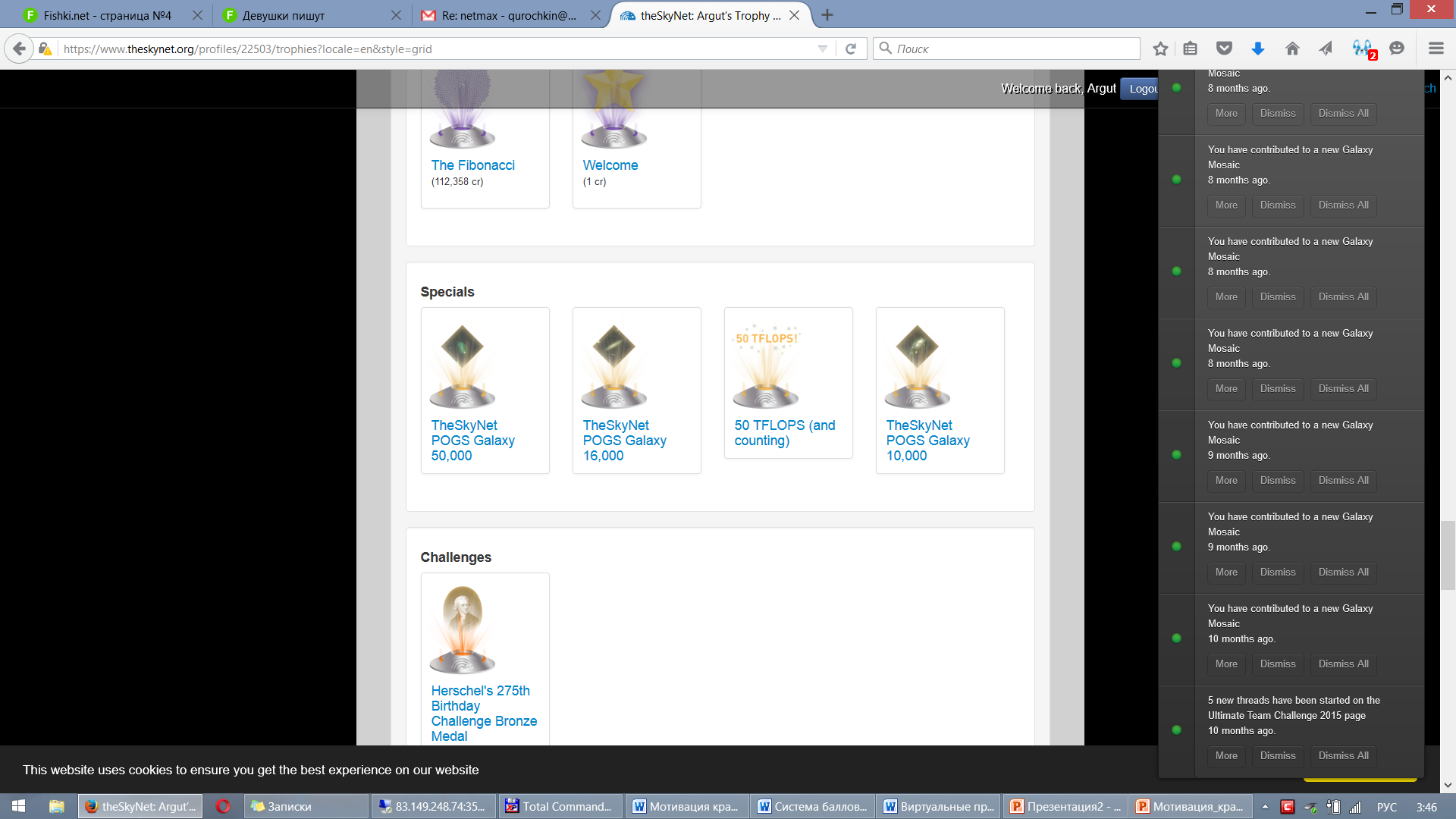 33
Спасибо за внимание
Centre for distributed computing Institute for information transmission problems of Russian Academy of Sciences
	web:		desktopgrid.ru
	e-mail: 	kurochkin@iitp.ru